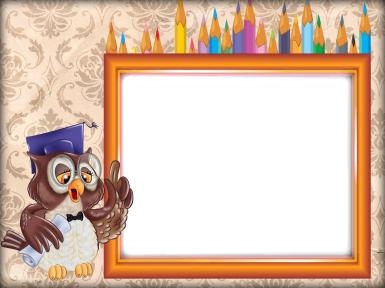 Українська мова 
Тема : “Використання сполучників у простому і складному реченнях: сполучники сурядності та підрядності”.


Підготувала вчитель української мови та літератури Кошляк О.О.
Мета:
□ навчальна: поглибити знання учнів про сполучники; використовувати сполучники у власних висловленнях відповідно до функціонального призначення, складаючи прості й складні речення; редагувати речення; розвивати логічне мислення, пам'ять, пізнавальну активність учнів, мовлення;
□ виховна: виховувати інтерес до рідної мови та бережливе до ставлення слова.
Повторення вивченого
1.Що таке сполучник? ( Сполучник – службова частина мови, яка виражає синтаксичні зв’язки речень або слів і семантично-синтаксичні відношення між ними.)
2. Які за походженням бувають сполучники? (За походженням сполучники бувають похідні і непохідні. Похідні утворились від інших частин мови, поєднанням займенників і прислівників із прийменниками та частками, наприклад: зате, проте, щоб, якби. Непохідні – це ті, які не співвідносяться з іншими словами і не членуються на морфеми, наприклад: і, й, та, а, бо.)
3.Охарактеризуйте прості, складні і складені сполучники.  (Прості сполучники не членуються на окремі частини, наприклад: а, та, бо, чи. Складні морфологічно поділяються на частини, до них належать: зате, проте, ніби, нібито тощо. Складені сполучники складаються з двох і більше слів: тому що, через те що, як тільки тощо.)
Повідомленя нового матеріалу
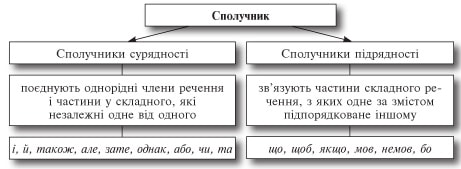 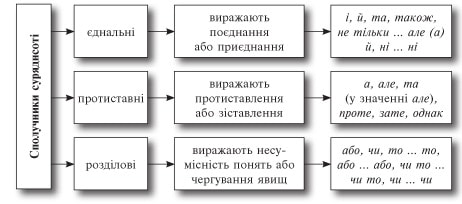 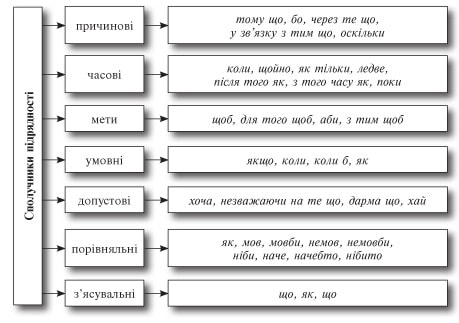 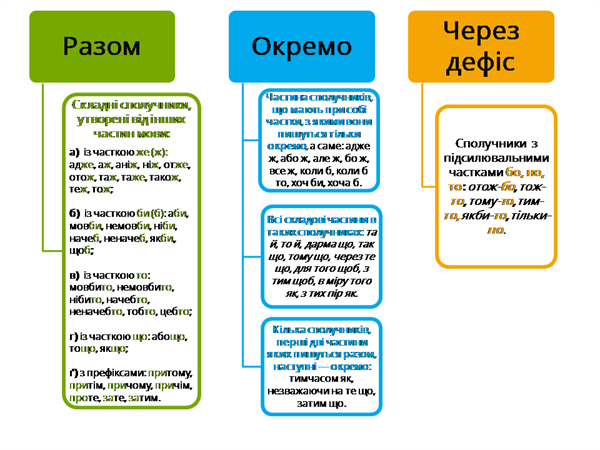 Виконання тренувальних вправ 
 Згрупуйте сполучники в три колонки: прості, складні і складені. 
Якщо, для того щоб, і, бо, як, тому що, немовби, дарма що, через те що, але, поки, зате, щоб, у зв’язку з тим що, якби, а, у міру того як, та.
Перевіряємо
Прості:                            Складні:                         Складені:
а,                                       щоб,                               для того що,
Але,                                   якби,                             через те що,
І,                                        немовби,                       тому що,
Та,                                     зате,                               у зв’язку з
Бо,                                     якщо,                            тим що,             
Як,                                                                           дарма що,
Поки.                                                                      у міру того як.
Допишіть у поданих прислів'ях потрібні за змістом сполучники, назвіть їх розряд. 
Зразок:  ... хліб та одежа, їв би козак лежа. – Якби хліб та одежа, їв би козак лежа. 

М'яко стеле, ... твердо спати. В очі любить, ...за очі гудить. Не той урожай,... у полі, ...той, ... в коморі. Сніг і завірюха, ... вже зима коло вуха. Захистив, ... вовк овець. Така правда, ... на вербі груші. Світи, зоре, на все поле, ... місяць зійде.
Перевіримо
М'яко стеле, ... твердо спати. – М’ко стеле, та твердо спати. В очі любить, ...за очі гудить. - В очі любить, а за очі гудить. Не той урожай,... у полі, ...той, ... в коморі. - Не той урожай що в полі, а той, що в коморі. Сніг і завірюха, ... вже зима коло вуха. - Сніг і завірюха, бо вже зима коло вуха. Така правда, ... на вербі груші.- Така правда, як на вербі груша. Світи, зоре, на все поле, ... місяць зійде. – Світи, зоре, на все поле, поки місяць зійде.
Перепишіть, розкриваючи дужки. Поясніть правопис сполучників. 
Як (би) не крутила хуртовина, блисне промінь — крига розтане (3. Гончарук). Що (б) прийшло на землю сподіване щастя, треба великої праці (М. Коцюбинський). Вітри проспівають над хвилями нив про (те), як в негоду він край боронив (П. Усенко).
Перевіримо

Якби не крутила хуртовина, блисне промінь — крига розтане (3. Гончарук). Щоб прийшло на землю сподіване щастя, треба великої праці (М. Коцюбинський). Вітри проспівають над хвилями нив проте, як в негоду він край боронив (П. Усенко).
Подані вислови замінити стійкими словосполученнями з парними сполучниками сурядності ні – ні з довідки.

Сказав невлад, недоречно. 2) дуже переляканий, вражений здивований. 3) Безпідставно приставати. 4) Надзвичайно втомитися. 

Довідка: ні рук, ні ніг не чути; ні з сього, ні з того; ні живий, ні мертвий; ні в тин, ні в ворота.
Зразок: Сказав невлад, недоречно. - ні в тин, ні в ворота.
Перевіримо


2) Дуже переляканий, вражений здивований. - ні живий, ні мертвий
 3) Безпідставно приставати. - ні з сього, ні з того
 4) Надзвичайно втомитися. - ні рук, ні ніг не чути.
Повторимо вивчене
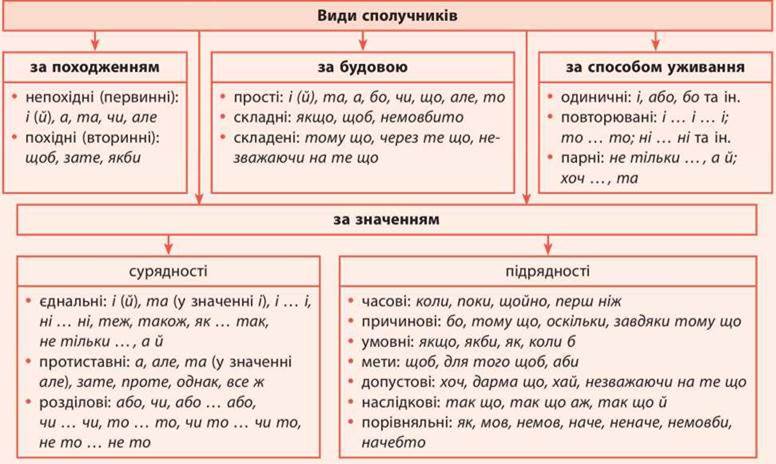 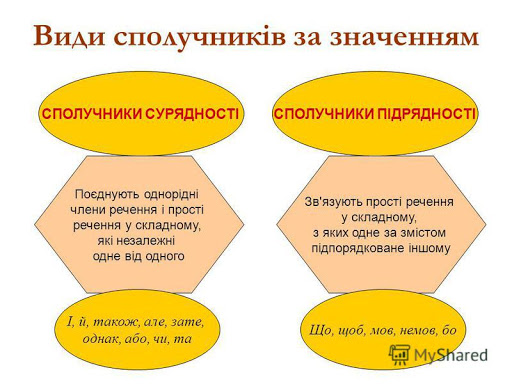 ДЯКУЮ ЗА УВАГУ